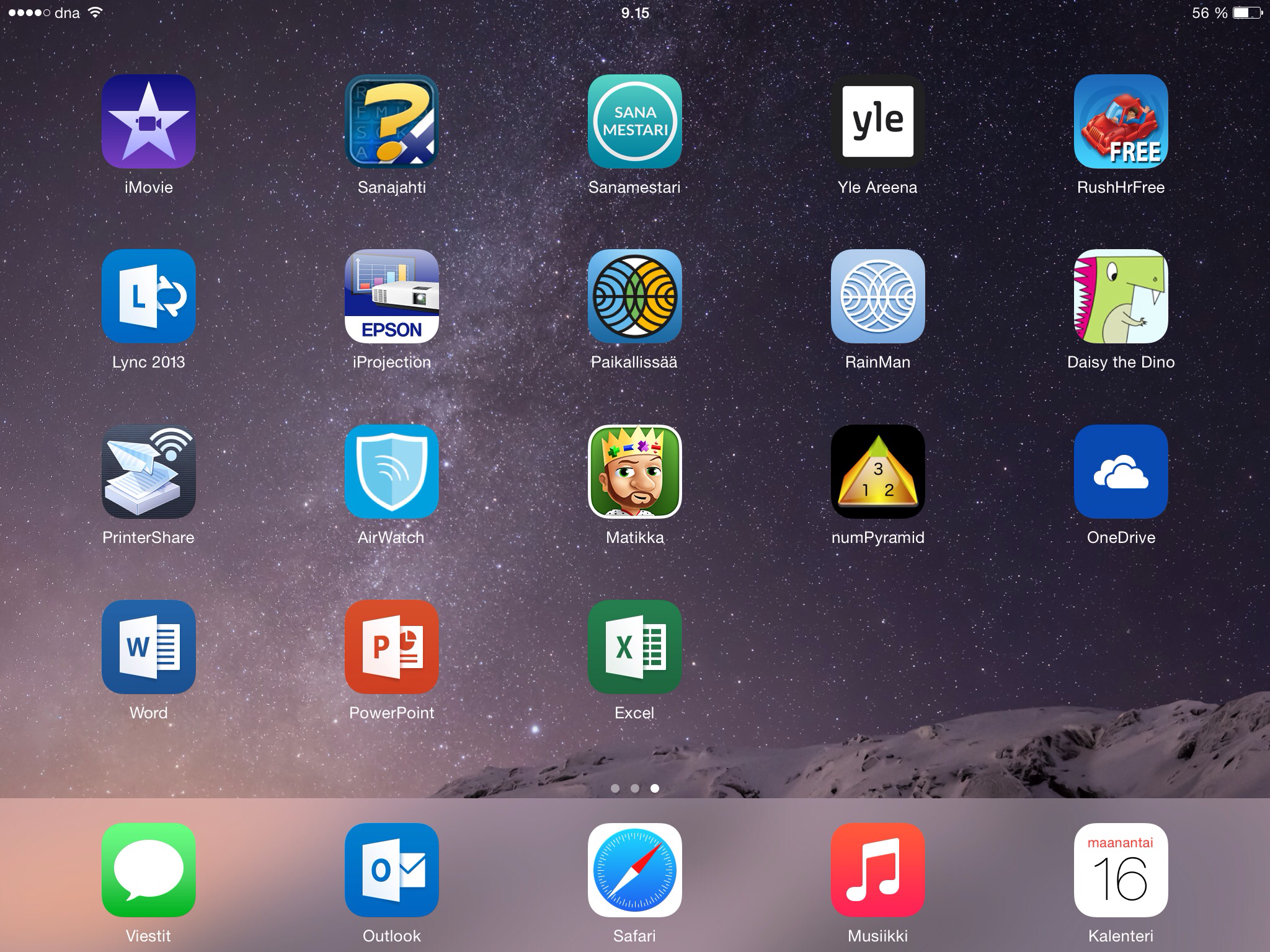 OneDrive iPadillä
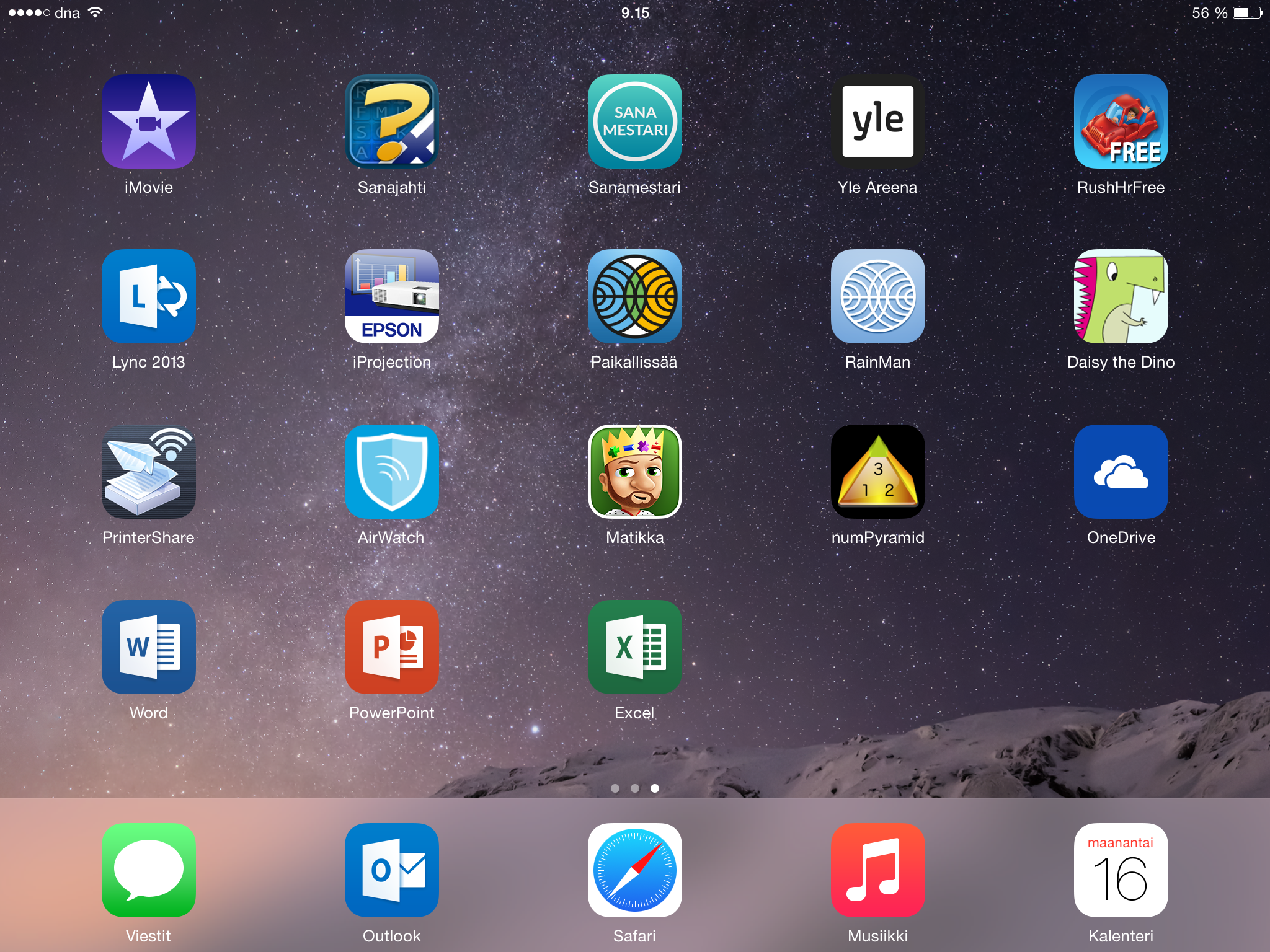 Microsoftin Office- tuotteiden käyttö iPadillä
OneDrive käyttö, kirjautuminen sisään ja ulos
Kuvien lataaminen OneDriveen
Office-ohjelma
Paina tästä
Käynnistä ohjelma: word, excel, powerpoint
Kirjaudu ensin sisään palveluihin, niin voit tallentaa suoraan OneDrive tilaasi tai avata aiemmin tehdyn tiedoston sieltä
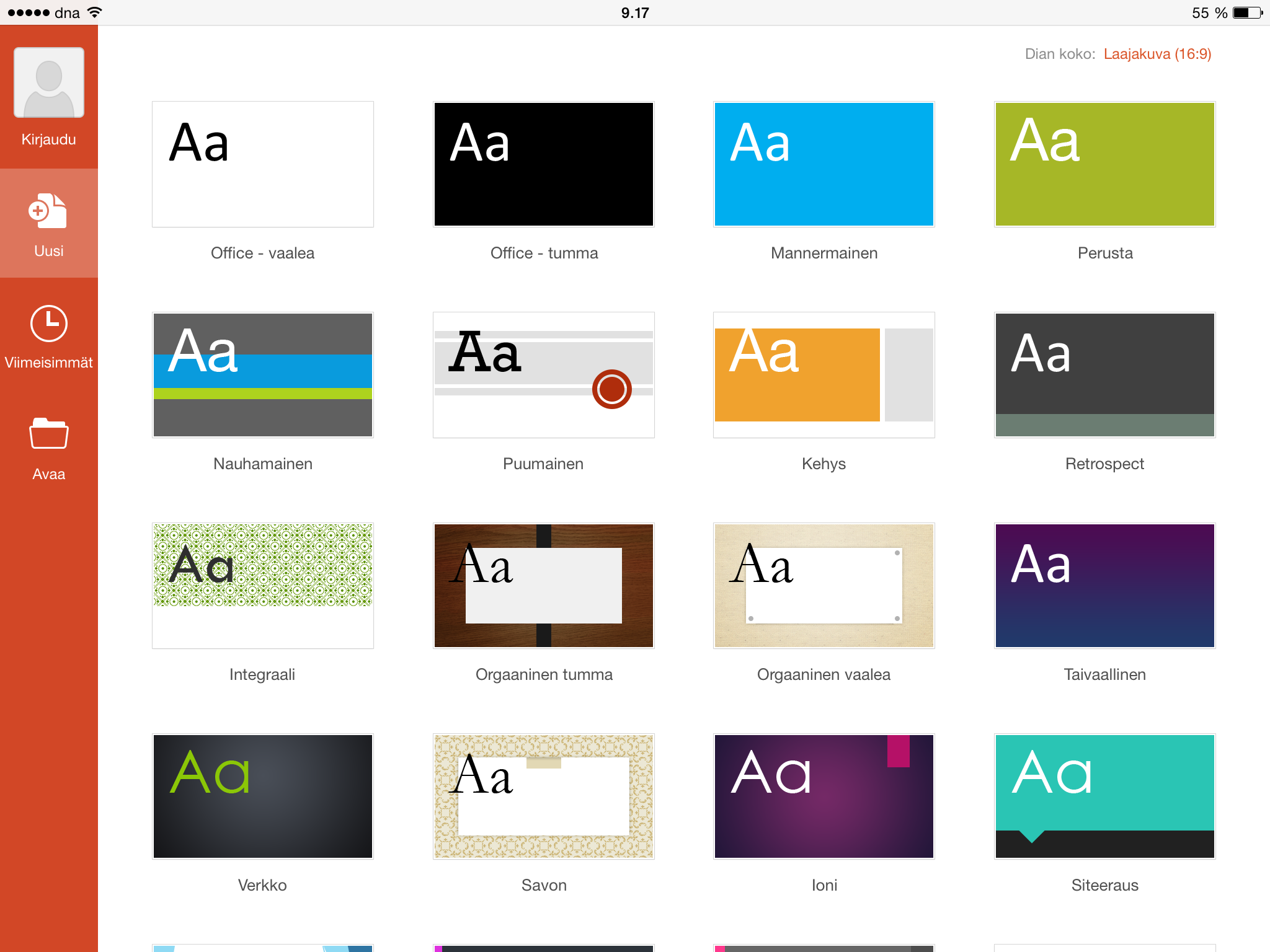 Office
Kirjaudu käyttäen omaa sähköpostiosoitettasi
Office
Muista valita työpaikan tili
Kirjautuminen ulos
Muista lopuksi kirjautua ulos palvelusta
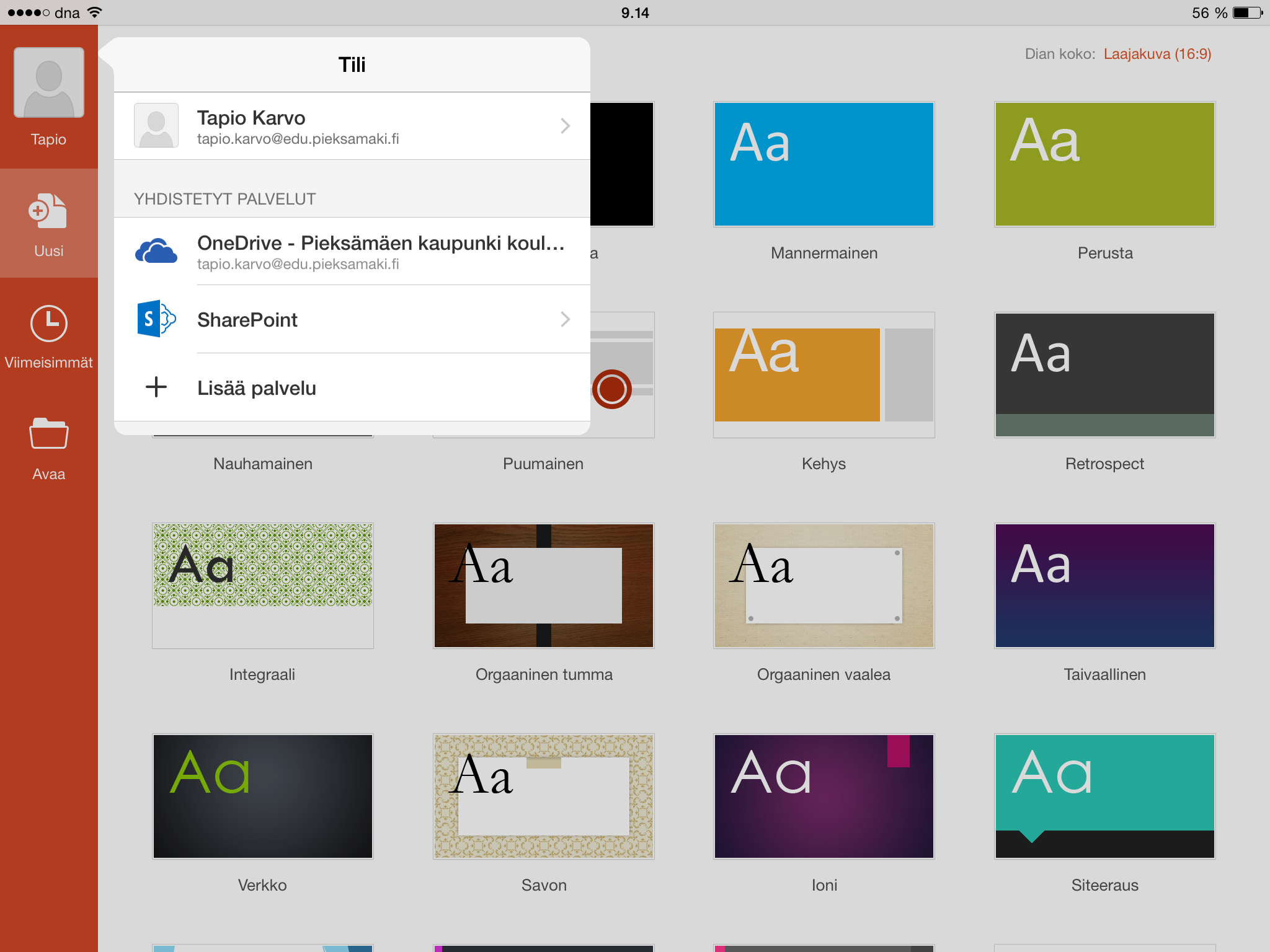 Kirjaudu ulos
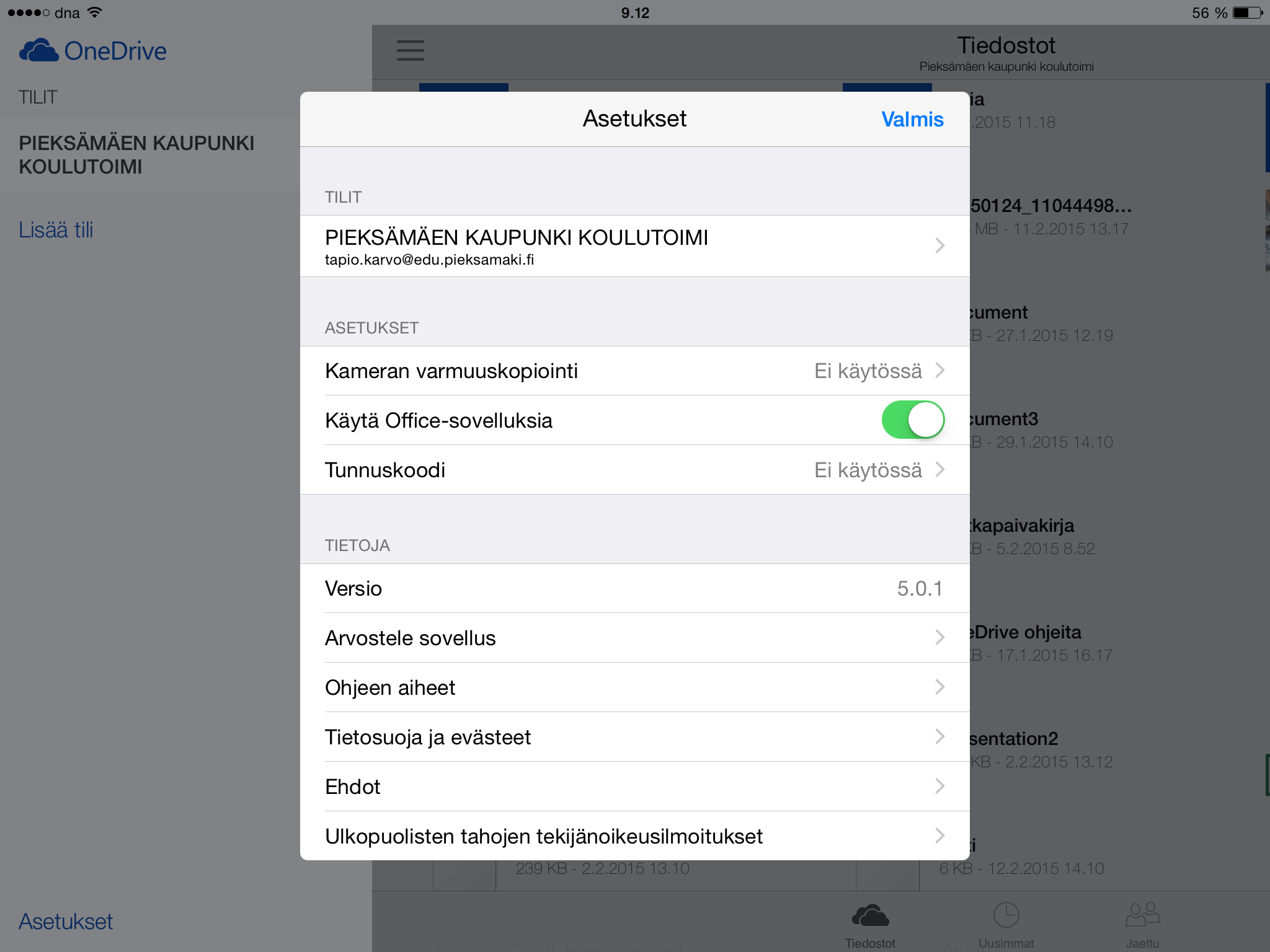 1
Valitse ensin tili
Valitse sitten kirjaudu ulos
2
Kirjaudu OneDrive –palveluun
- Tiedostojen jakaminen, avaaminen
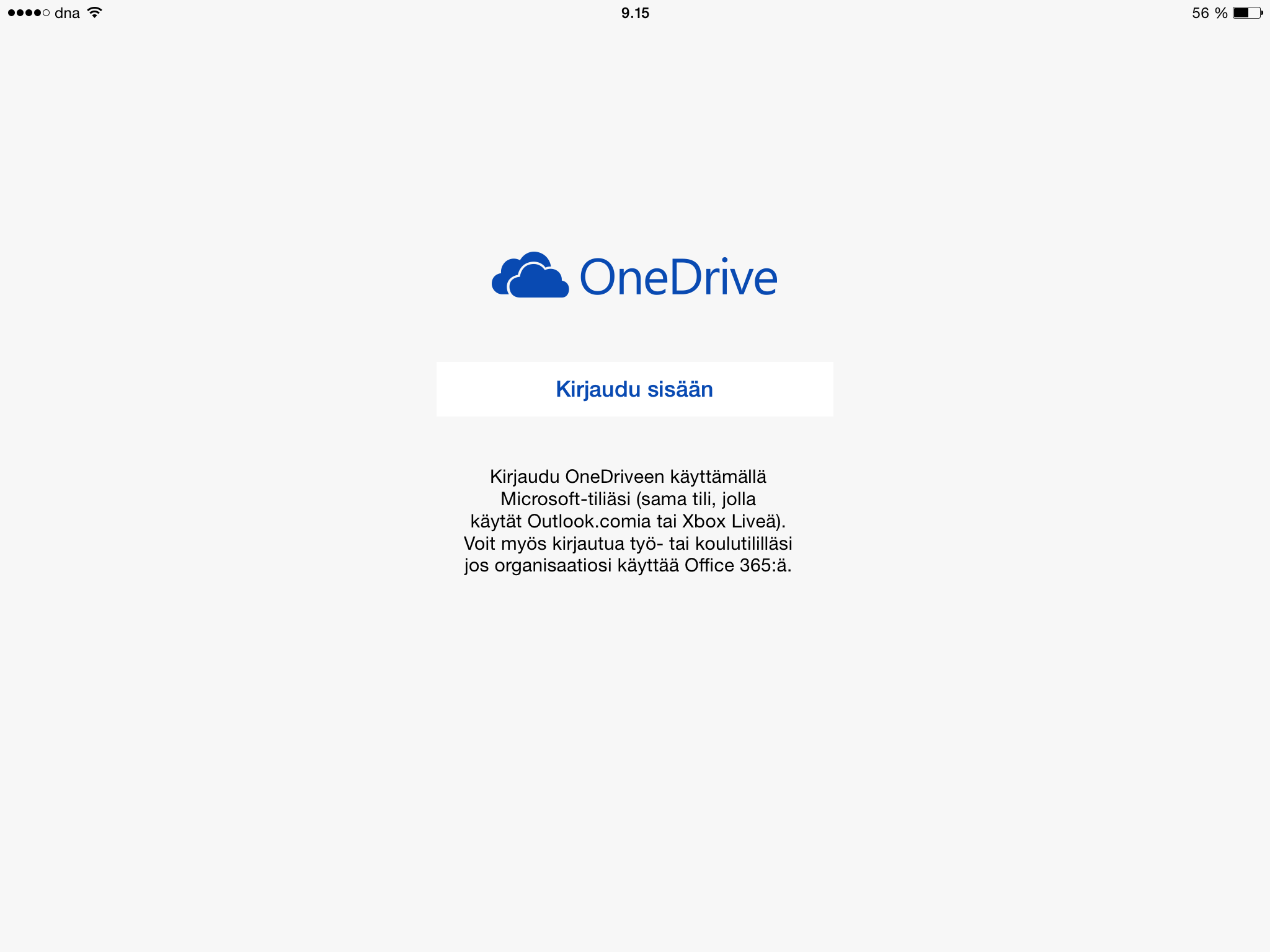 Valitse OneDrive for Business
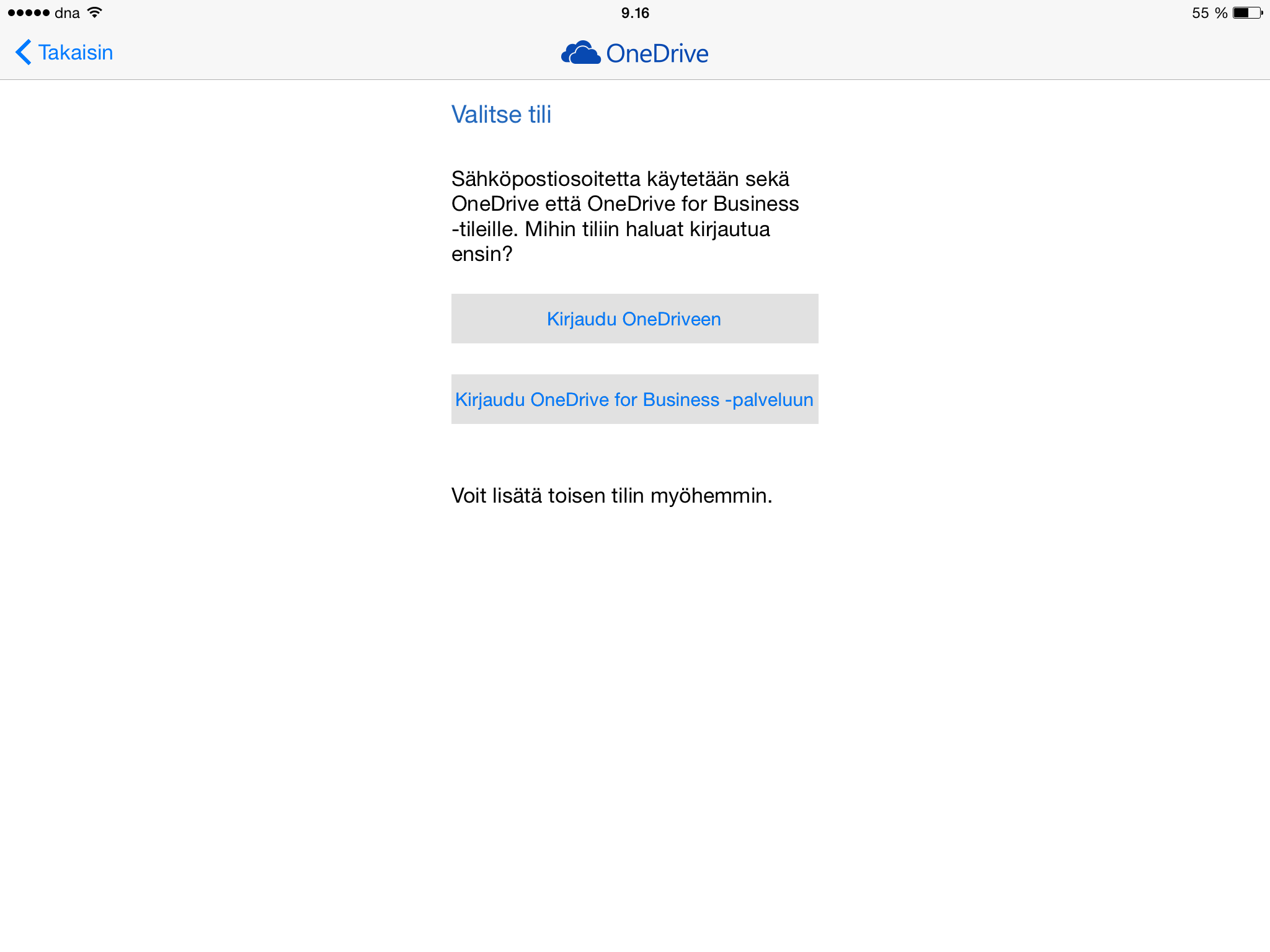 Kirjaudu sisään
Käyttäen omaa sähköpostiosoitettasi
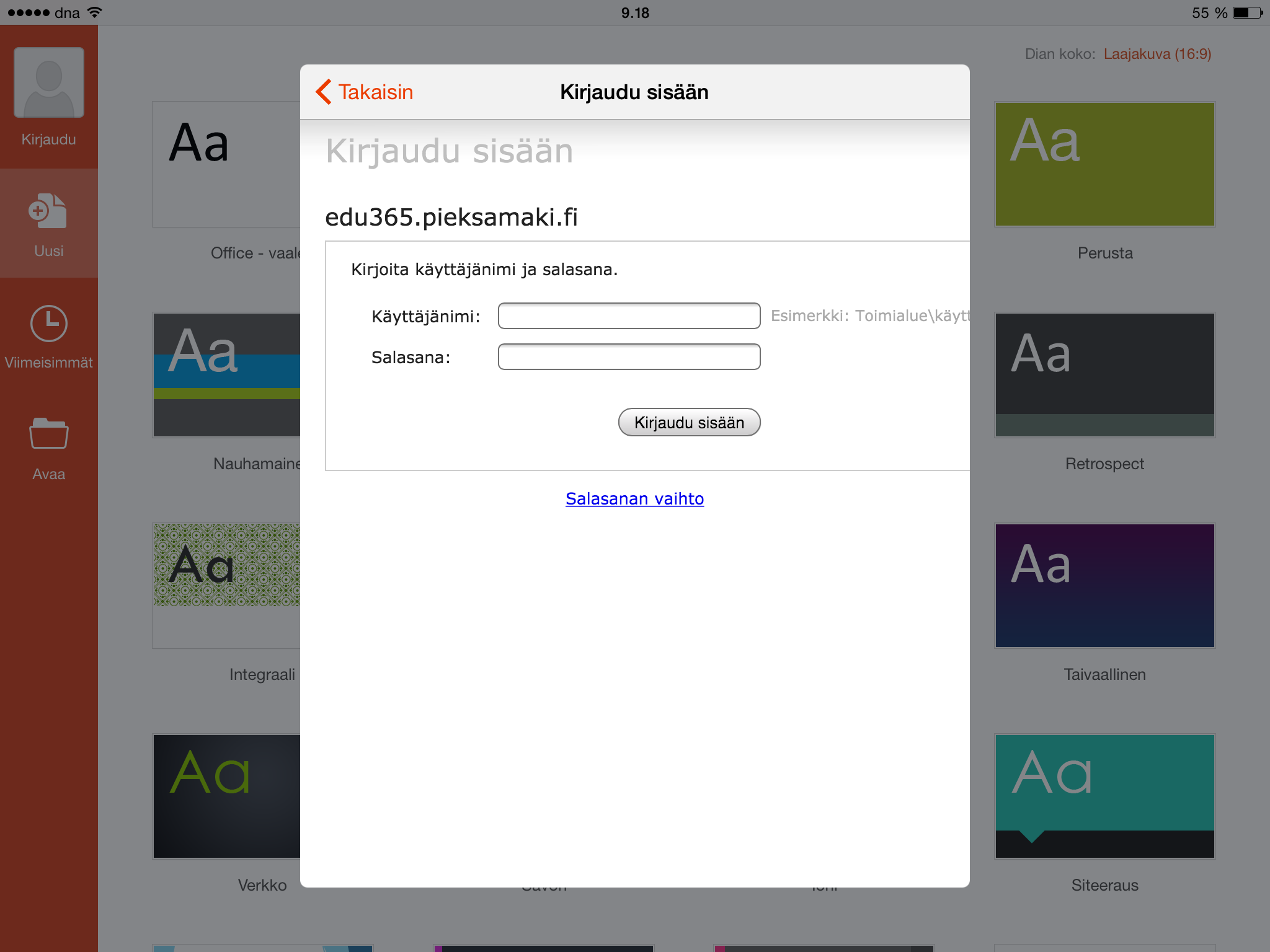 1
Kuvien lataaminen iPadiltä
Kun olet kirjautunut OneDriveen, valitse:
Kolme pistettä oikeasta yläreunasta
Valitse lisää kohteita
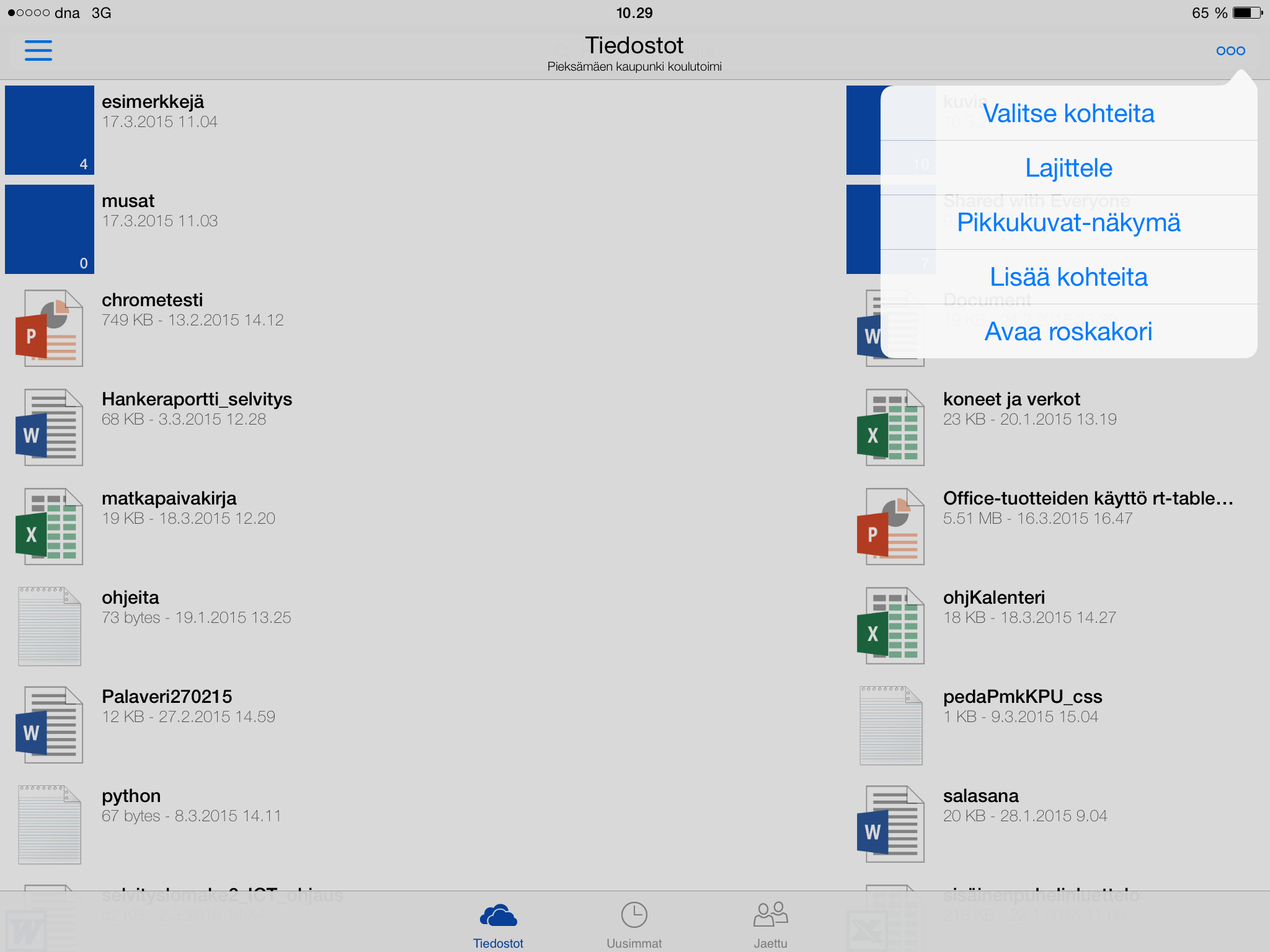 2
Kuvien lataaminen iPadiltä
1. Luo kansio, jos haluat.
Mene siihen kansioon mihin haluat kuvat viedä.
2. Valitse aiemmin luotu.
3. Valitse albumi
4. Valitse napauttamalla kuvat, jotka haluat viedä OneDrive levylle.
5. Valitse lataa palvelimeen.
1
5
2
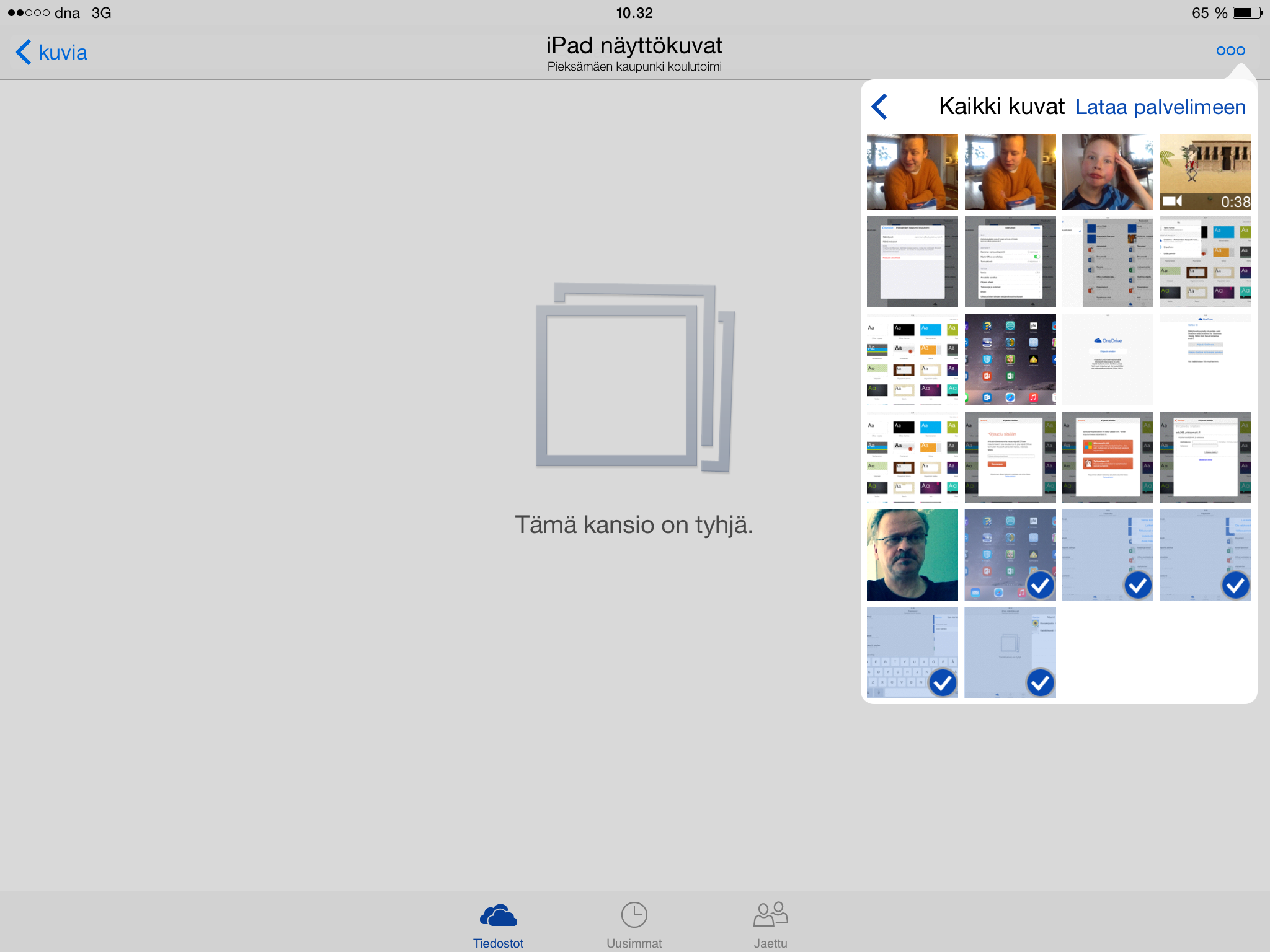 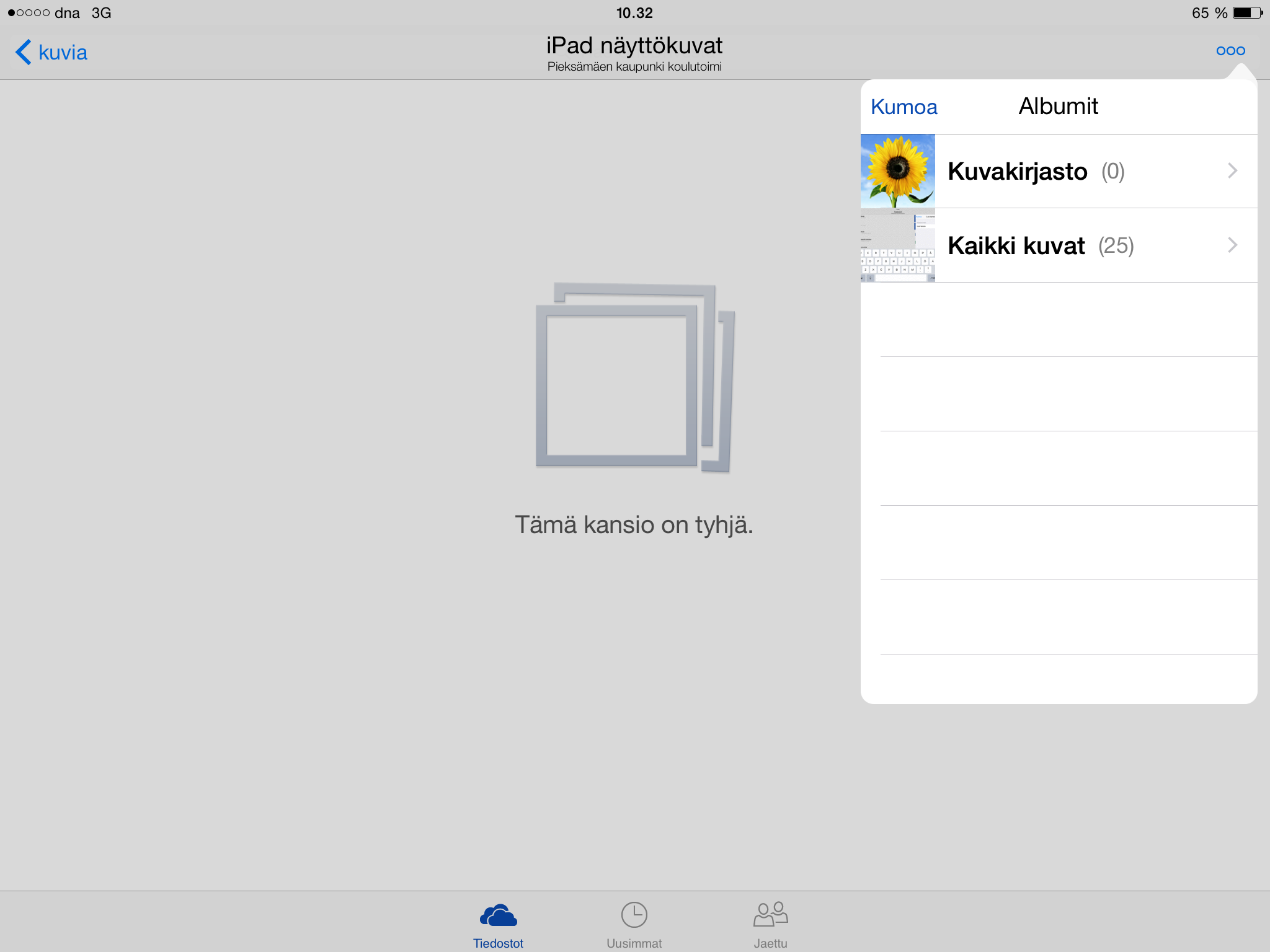 3
4
Kirjaudu ulos OneDrive -palvelusta
Hipaise ruudun vasemmasta reunasta
Valitse tili
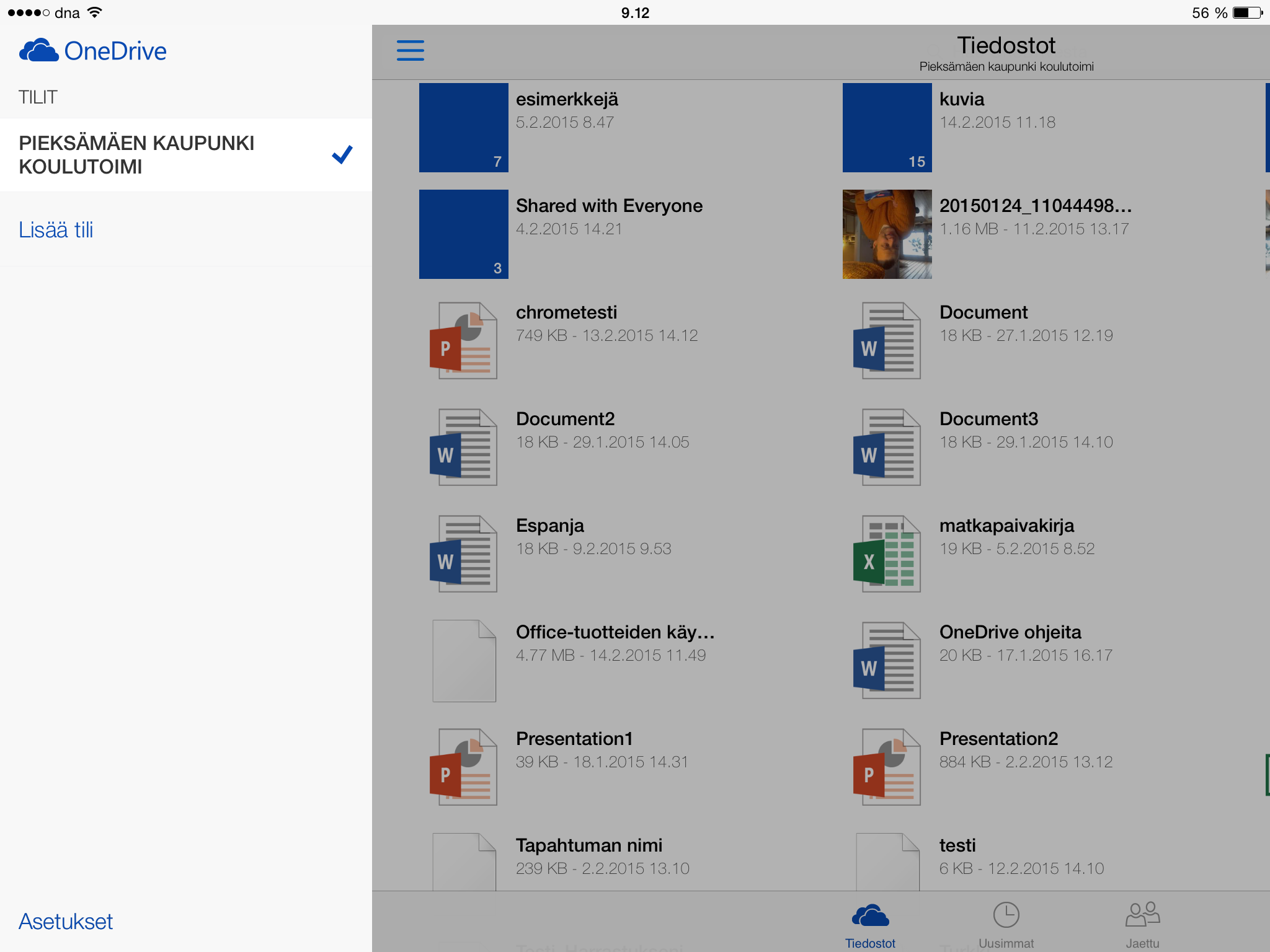 Kirjaudu ulos OneDrive -palvelusta
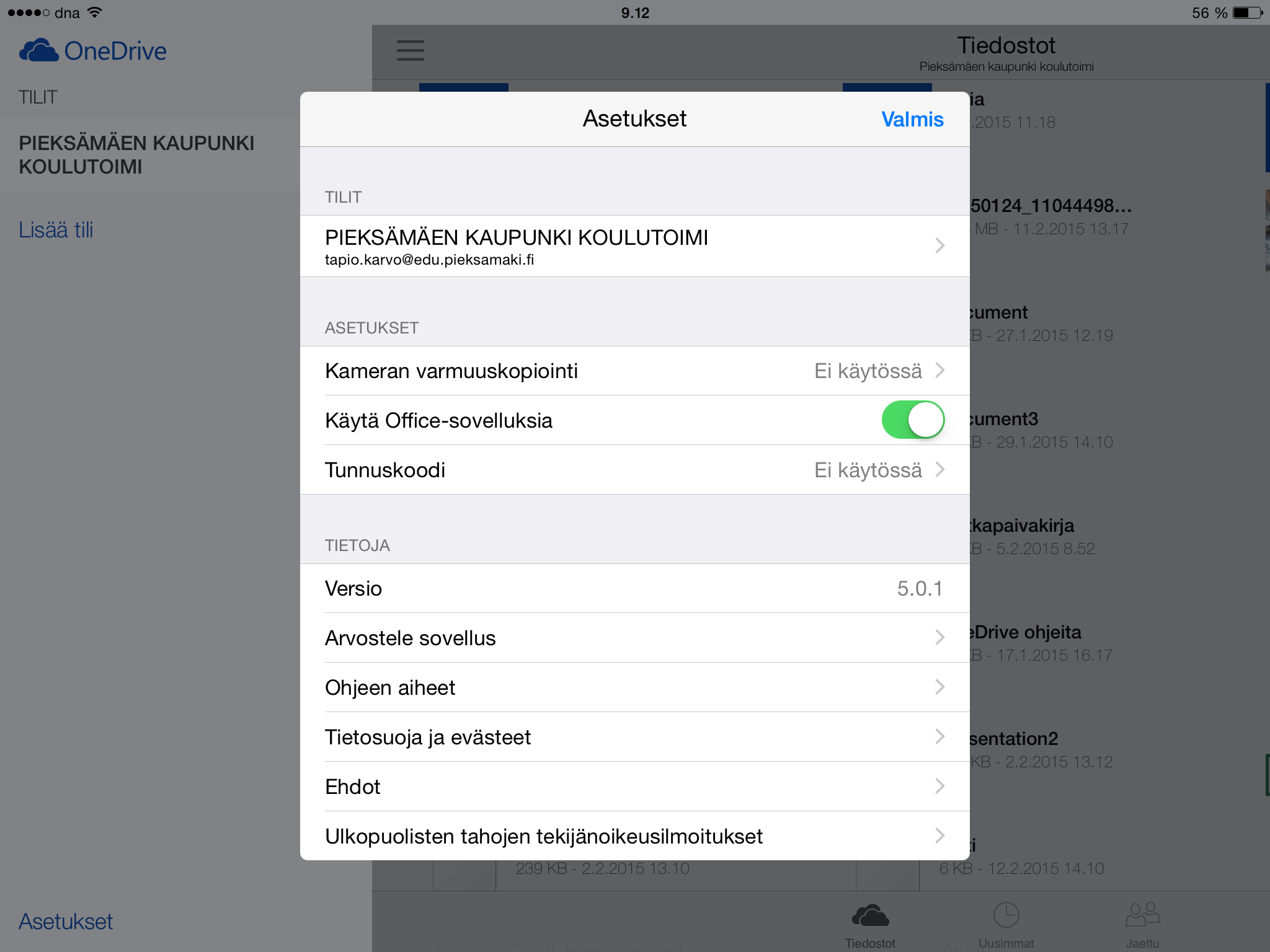 1
Kirjaudu ulos OneDrive –palvelusta
Valitse ensin tili
Valitse sitten kirjaudu ulos
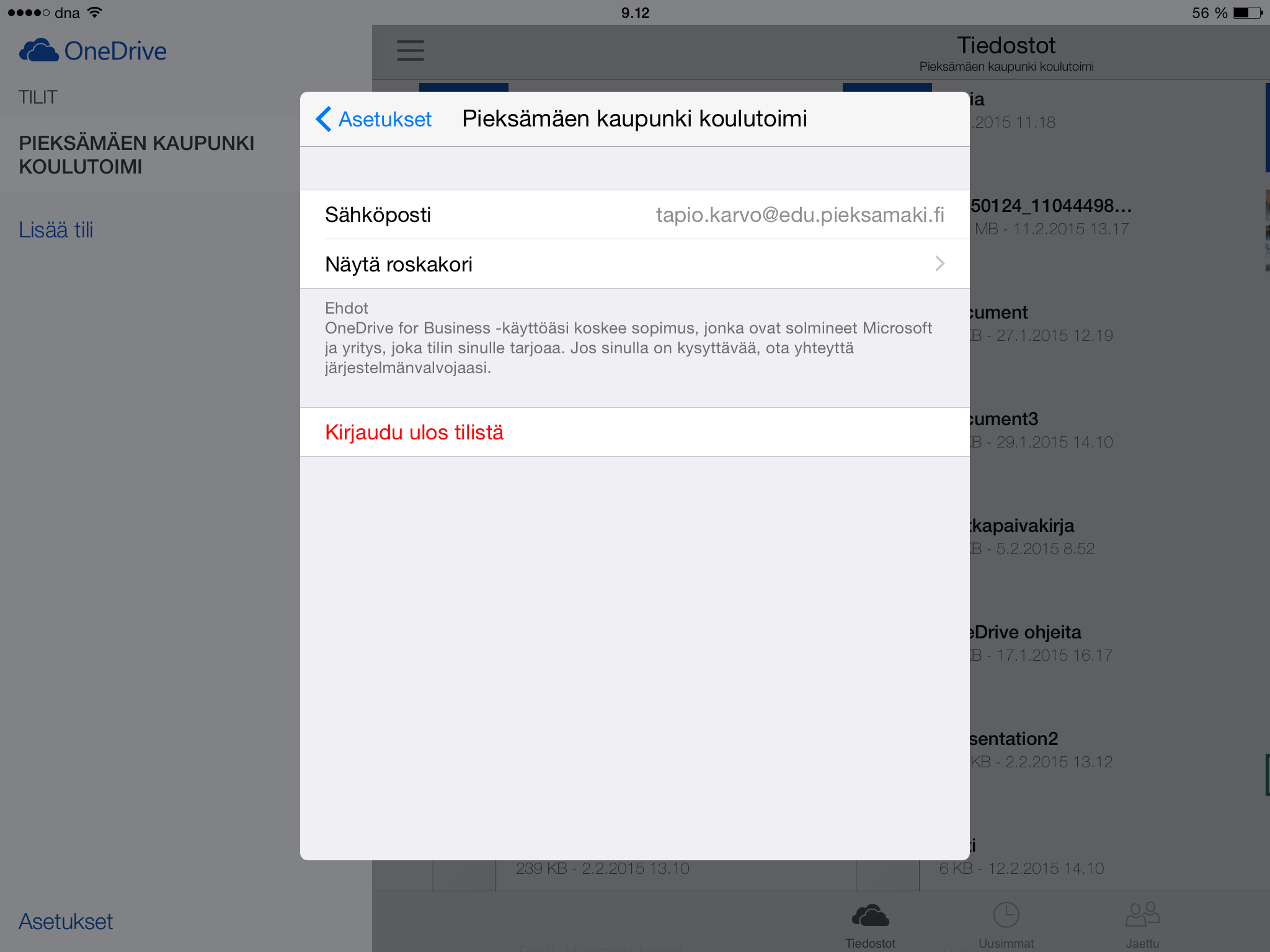 2